20:1-19
20:1-19
Pharisees ~ strict separatists
Herodians ~ Herod loyalists (Pro-Roman)
Sadducees ~ denied resurrection
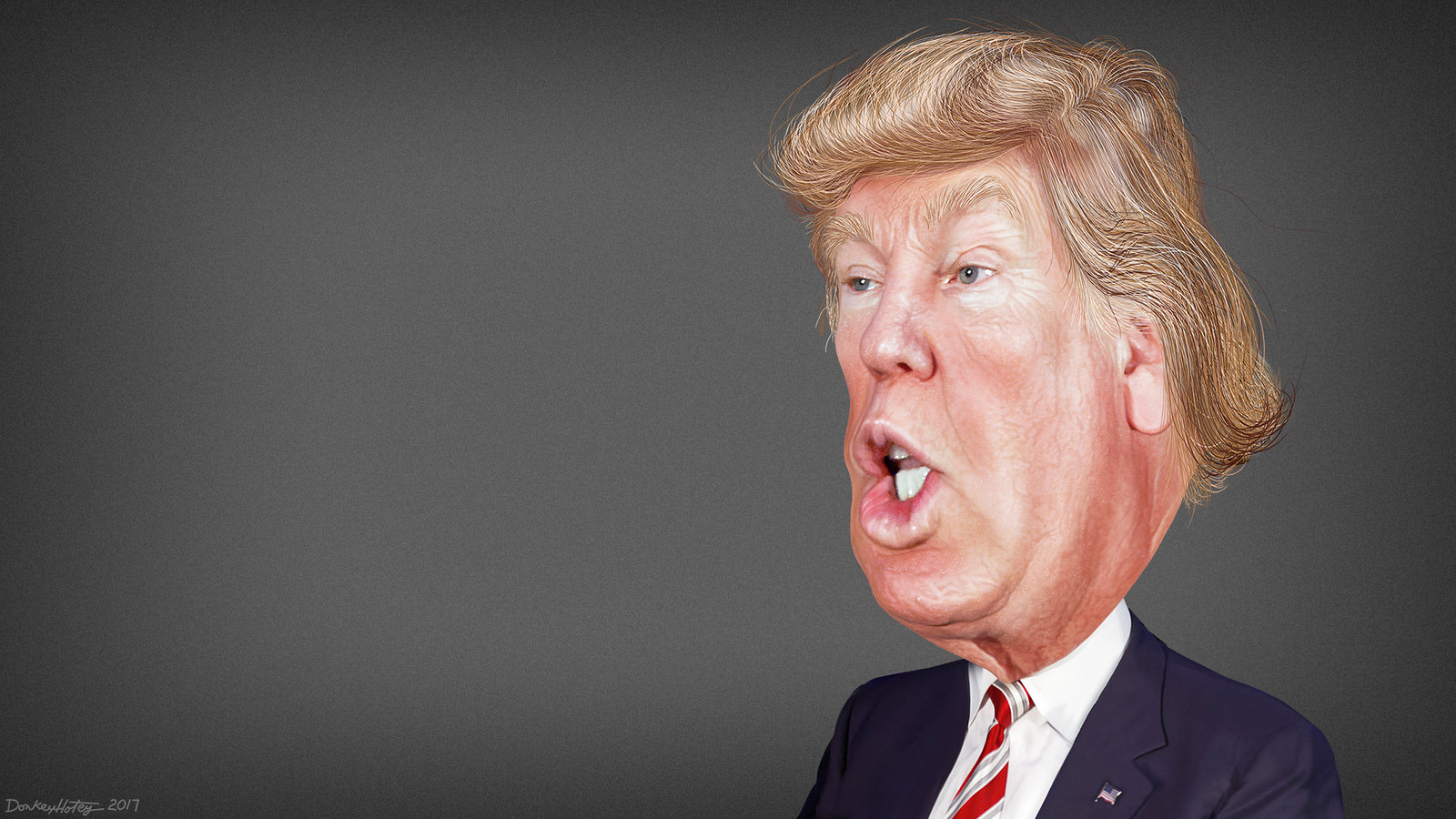 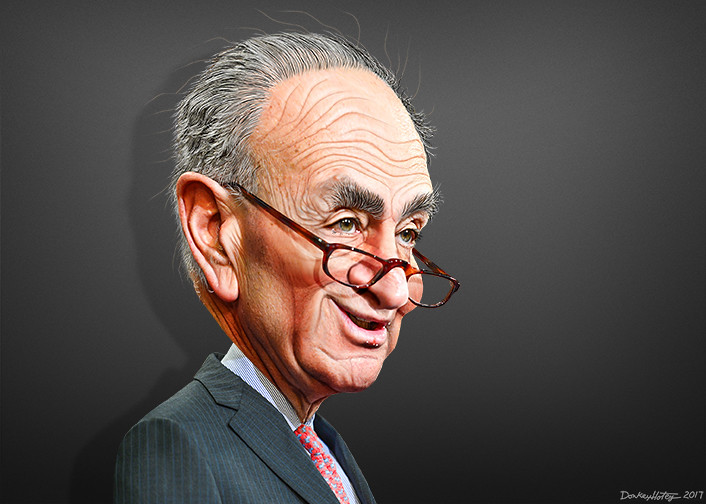 Rand Paul
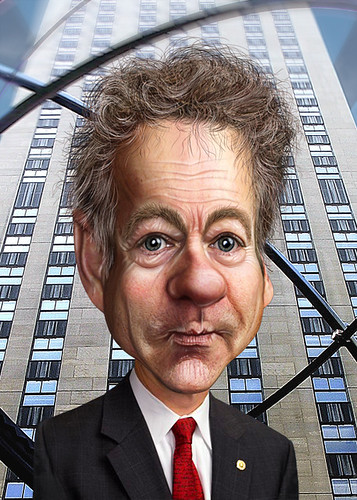 Donald Trump
Chuck Schumer
20:1-19
20:1-19
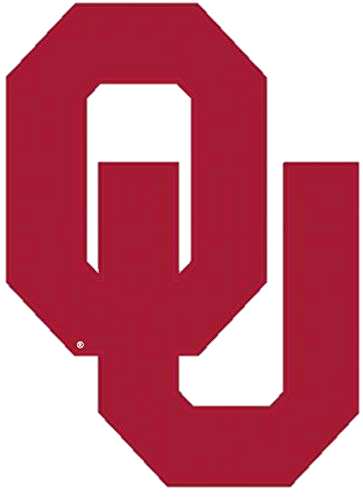 vercomers
NIVERSITY
20:1-19
20:1-19
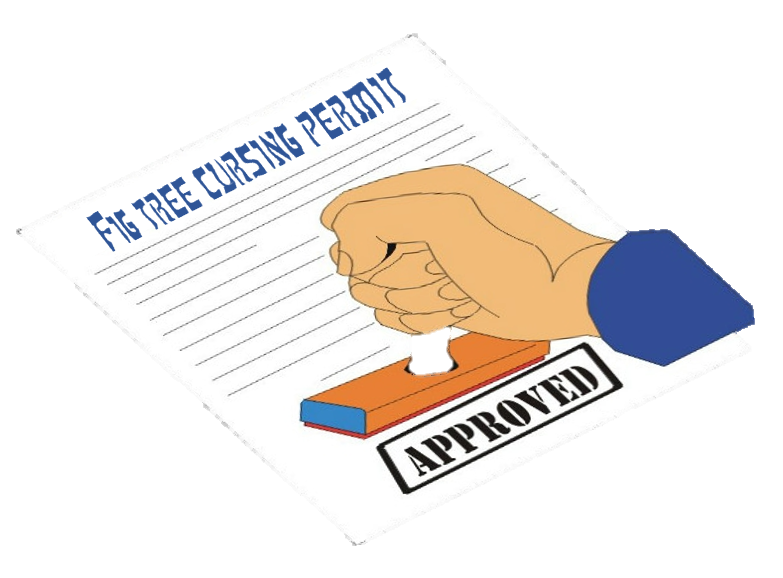 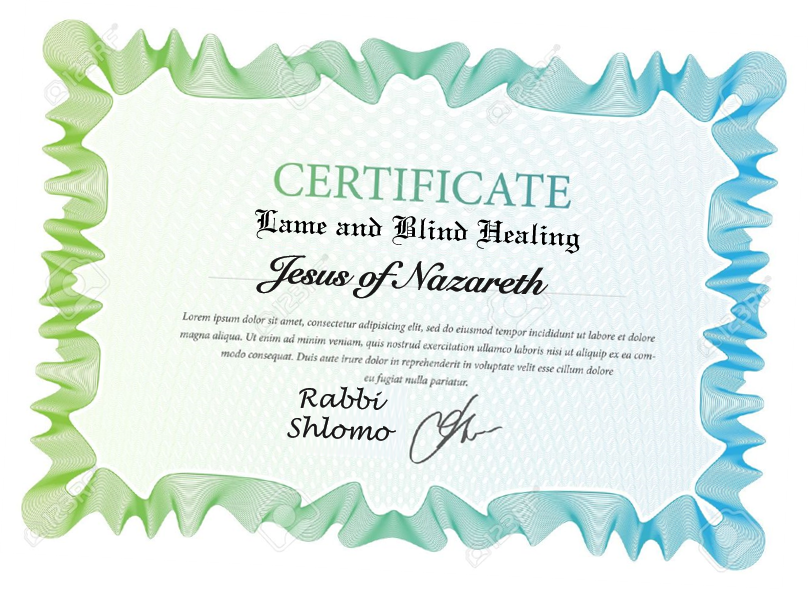 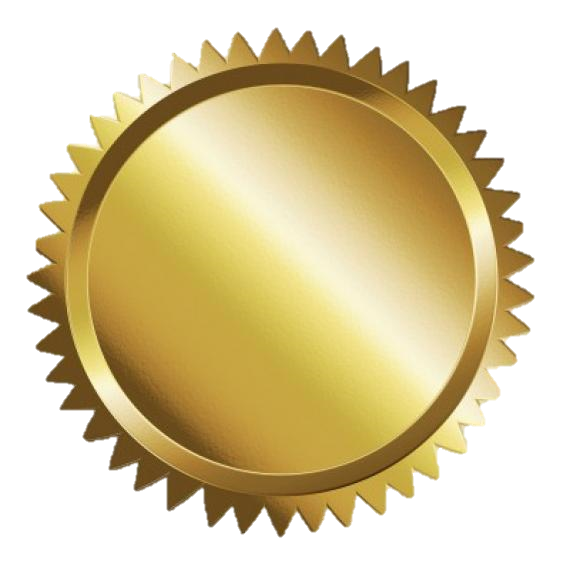 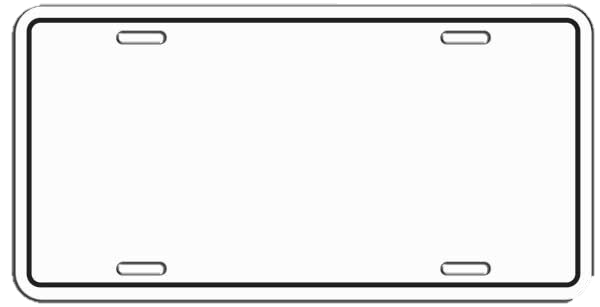 Accredited
JUDEA
AD33
MAR
Dead
Raiser-upper
TABLTRNR
20:1-19
20:1-19
Certainly not! ~ mē genoito
KJV, God forbid!
Literally, it can’t possibly be
20:1-19
Is. 5:1-7 ~ 1 Now let me sing to my Well-beloved A song of my 
Beloved regarding His vineyard: 
My Well-beloved has a vineyard 
On a very fruitful hill. 
2 He dug it up and cleared out its stones, 
And planted it with the choicest vine. 
He built a tower in its midst, 
And also made a winepress in it; 
So He expected it to bring forth good
grapes, 
But it brought forth wild grapes.
20:1-19
Is. 5:1-7 ~ 3 “And now, O inhabitants of Jerusalem and men of Judah, 
Judge, please, between Me and My vineyard. 
4 What more could have been done to My vineyard 
That I have not done in it? 
Why then, when I expected it to bring forth good grapes, 
Did it bring forth wild grapes? 
5 And now, please let Me tell you what I will do to My vineyard: 
I will take away its hedge, and it shall
be burned; 
And break down its wall, and it shall be
trampled down.
20:1-19
Is. 5:1-7 ~ 6 I will lay it waste; 
It shall not be pruned or dug, 
But there shall come up briers and thorns. 
I will also command the clouds 
That they rain no rain on it.” 
7 For the vineyard of the Lord of hosts is the house of Israel, 
And the men of Judah are His pleasant plant. 
He looked for justice, but behold, oppression; 
For righteousness, but behold, a cry for help.
20:1-19
20:1-19
Wuest ~ And having looked at them with a piercing gaze,
Phillips ~ But he looked them straight in the eyes
20:1-19
20:1-19
Ps. 118:22 ~ The stone which the builders rejected 
Has become the chief cornerstone.
Ps. 118:26 ~ Blessed is he who comes in the name of the Lord!
We have blessed you from the house of the Lord.
20:1-19
20:1-19
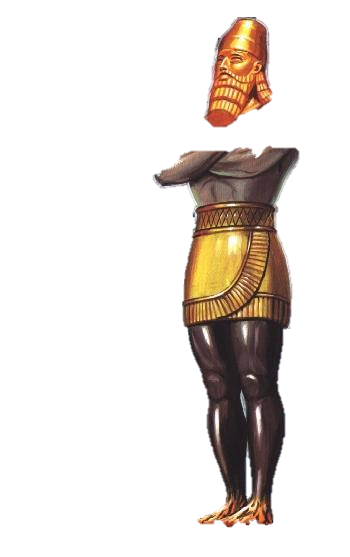 Head of Gold ~ Babylon (605-539 BC)
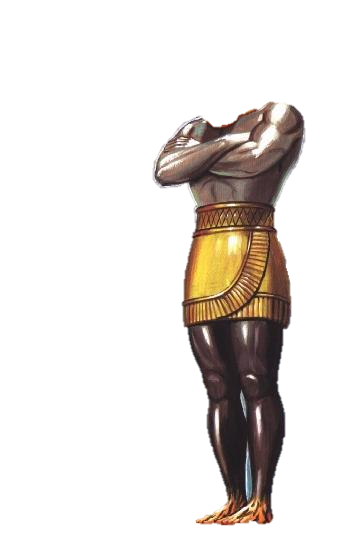 Breast of Silver ~ Persia (539-331BC)
Thighs of Brass ~ Greece (331-168 BC)
Legs of Iron ~ Rome (168 BC-AD 476
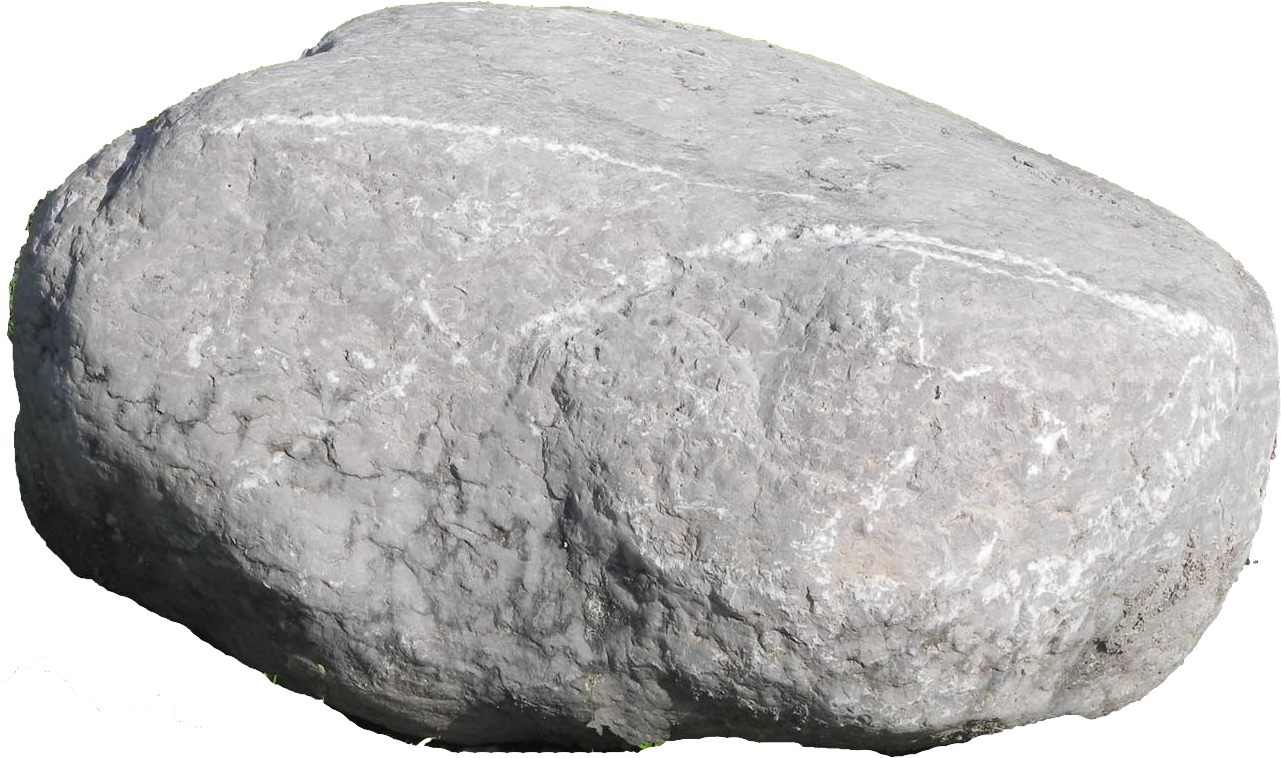 Feet of Iron and Clay ~ Revived Roman Empire
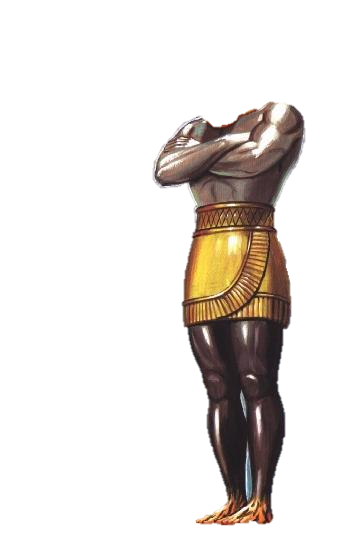 20:1-19
20:1-19
If the pot falls on the stone, alas, for the pot;
If the stone falls
on the pot,
alas,
for the pot.
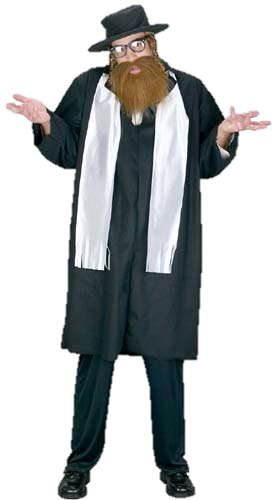 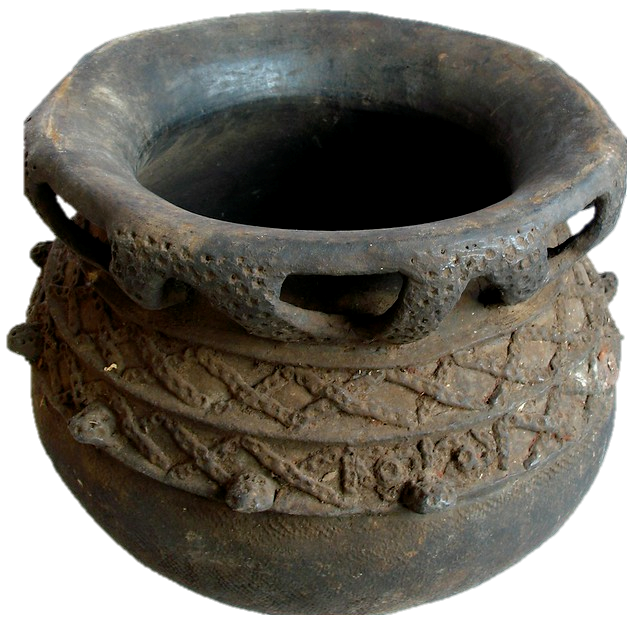 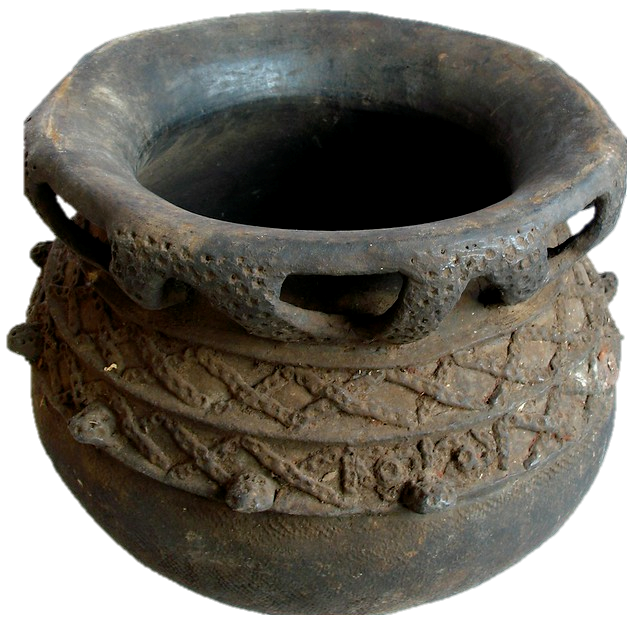 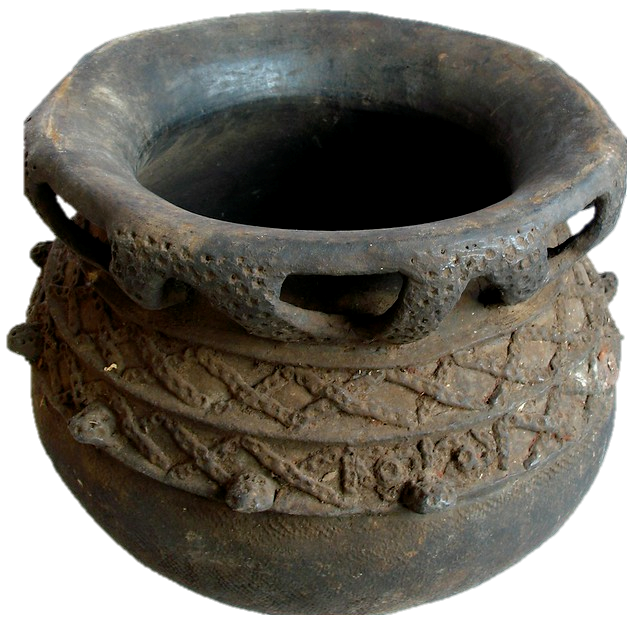 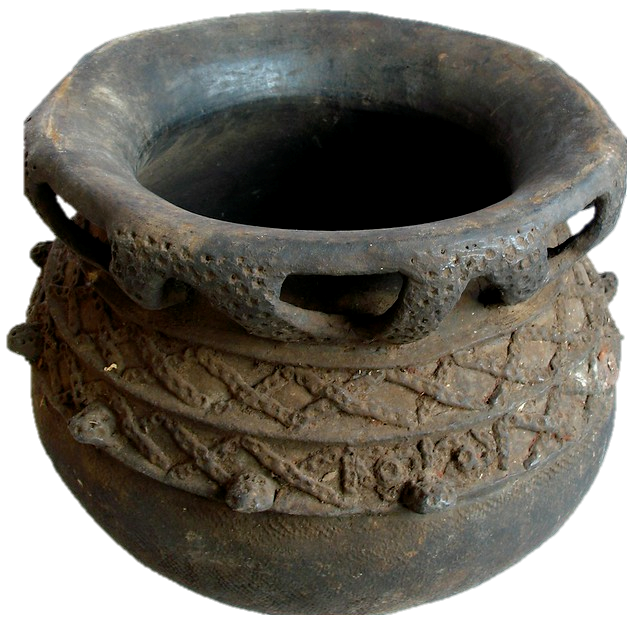 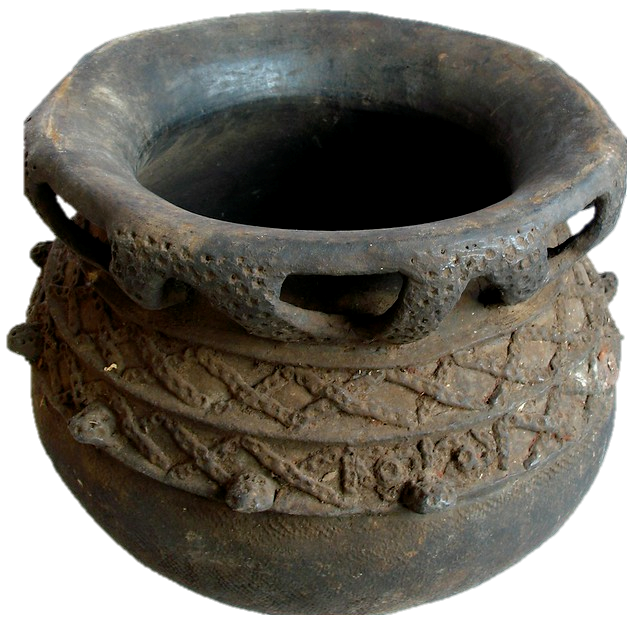 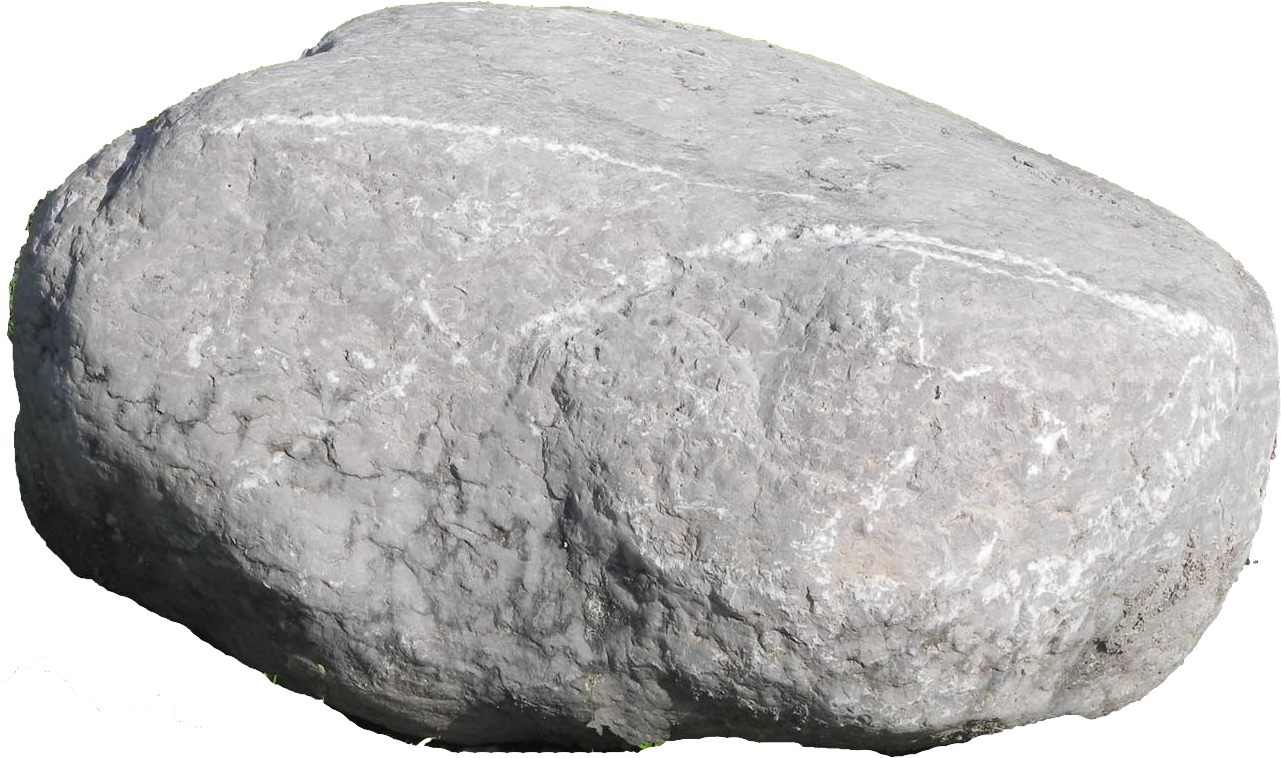 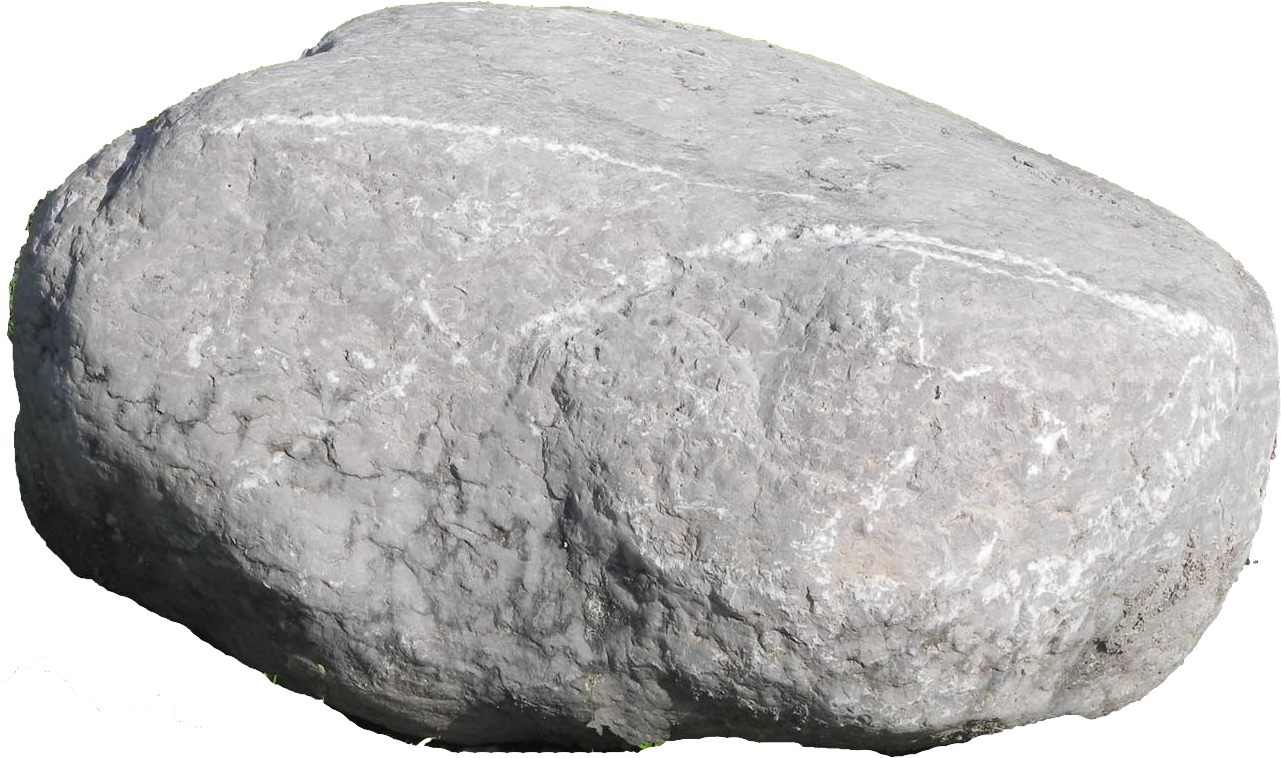 20:1-19
20:1-19
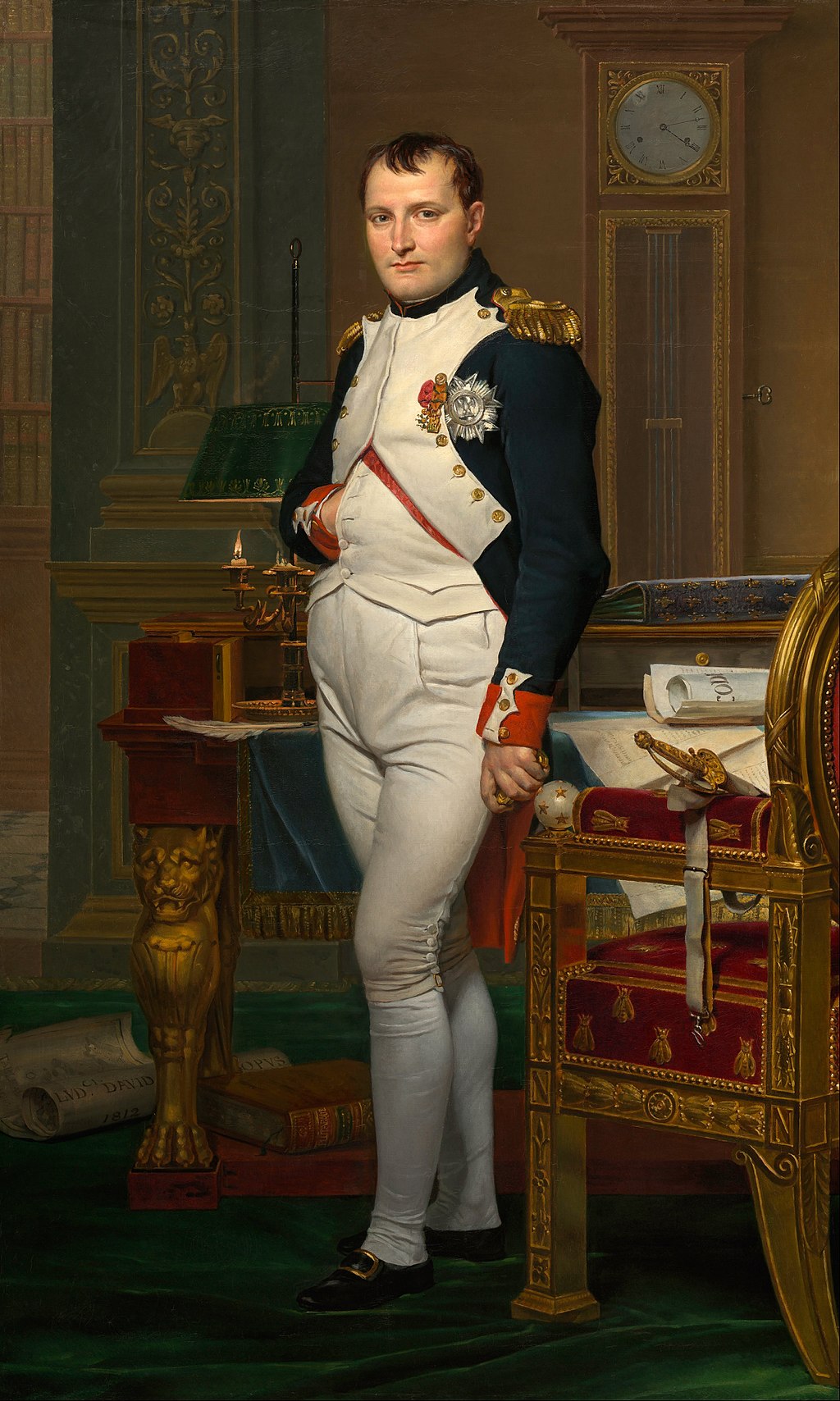 Napoleon Bonaparte (1769-1821) ~ 
I know men and I tell you, Jesus Christ is 
no mere man.  Between Him and every 
other person in the world there is no 
comparison.  Alexander, Caesar, 
Charlemagne, and I have founded 
empires but on what rest the creations 
of our genius?  Upon force.  Jesus Christ
founded His empire upon love; and at 
this very hour millions of men would 
die for Him.”
20:1-19